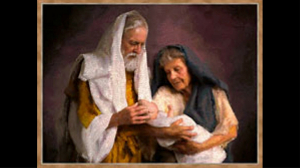 Who In Hope Believed Against Hope
Romans 4:18-25
Romans 4:18-21
18 Who in hope believed against hope, to the end that he might become a father of many nations, according to that which had been spoken, So shall thy seed be. 19 And without being weakened in faith he considered his own body now as good as dead (he being about a hundred years old), and the deadness of Sarah’s womb; 20 yet, looking unto the promise of God, he wavered not through unbelief, but waxed strong through faith, giving glory to God, 21 and being fully assured that what He had promised, He was able also to perform. (ASV)
Romans 4:18-21
18 Who in hope believed against hope, to the end that he might become a father of many nations, according to that which had been spoken, So shall thy seed be. 19 And without being weakened in faith he considered his own body now as good as dead (he being about a hundred years old), and the deadness of Sarah’s womb; 20 yet, looking unto the promise of God, he wavered not through unbelief, but waxed strong through faith, giving glory to God, 21 and being fully assured that what He had promised, He was able also to perform. (ASV)
Romans 4:18-21
18 Who in hope believed against hope, to the end that he might become a father of many nations, according to that which had been spoken, So shall thy seed be. 19 And without being weakened in faith he considered his own body now as good as dead (he being about a hundred years old), and the deadness of Sarah’s womb; 20 yet, looking unto the promise of God, he wavered not through unbelief, but waxed strong through faith, giving glory to God, 21 and being fully assured that what He had promised, He was able also to perform. (ASV)
Romans 4:18-21
18 Who in hope believed against hope, to the end that he might become a father of many nations, according to that which had been spoken, So shall thy seed be. 19 And without being weakened in faith he considered his own body now as good as dead (he being about a hundred years old), and the deadness of Sarah’s womb; 20 yet, looking unto the promise of God, he wavered not through unbelief, but waxed strong through faith, giving glory to God, 21 and being fully assured that what He had promised, He was able also to perform. (ASV)
Romans 4:18-21
18 Who in hope believed against hope, to the end that he might become a father of many nations, according to that which had been spoken, So shall thy seed be. 19 And without being weakened in faith he considered his own body now as good as dead (he being about a hundred years old), and the deadness of Sarah’s womb; 20 yet, looking unto the promise of God, he wavered not through unbelief, but waxed strong through faith, giving glory to God, 21 and being fully assured that what He had promised, He was able also to perform. (ASV)
Romans 4:18-21
18 Who in hope believed against hope, to the end that he might become a father of many nations, according to that which had been spoken, So shall thy seed be. 19 And without being weakened in faith he considered his own body now as good as dead (he being about a hundred years old), and the deadness of Sarah’s womb; 20 yet, looking unto the promise of God, he wavered not through unbelief, but waxed strong through faith, giving glory to God, 21 and being fully assured that what He had promised, He was able also to perform. (ASV)
Romans 4:18-21
18 Who in hope believed against hope, to the end that he might become a father of many nations, according to that which had been spoken, So shall thy seed be. 19 And without being weakened in faith he considered his own body now as good as dead (he being about a hundred years old), and the deadness of Sarah’s womb; 20 yet, looking unto the promise of God, he wavered not through unbelief, but waxed strong through faith, giving glory to God, 21 and being fully assured that what He had promised, He was able also to perform. (ASV)
Romans 4:18-21
18 Who in hope believed against hope, to the end that he might become a father of many nations, according to that which had been spoken, So shall thy seed be. 19 And without being weakened in faith he considered his own body now as good as dead (he being about a hundred years old), and the deadness of Sarah’s womb; 20 yet, looking unto the promise of God, he wavered not through unbelief, but waxed strong through faith, giving glory to God, 21 and being fully assured that what He had promised, He was able also to perform. (ASV)
Romans 4:18-21
18 Who in hope believed against hope, to the end that he might become a father of many nations, according to that which had been spoken, So shall thy seed be. 19 And without being weakened in faith he considered his own body now as good as dead (he being about a hundred years old), and the deadness of Sarah’s womb; 20 yet, looking unto the promise of God, he wavered not through unbelief, but waxed strong through faith, giving glory to God, 21 and being fully assured that what He had promised, He was able also to perform. (ASV)
Having a Hope Commended by God
Based on God’s Word, Not Human Thoughts
Romans 8:24-25  By its nature, hope is not in sight of man
Acts 27:20-25  Hope lost by all, but Paul hoped as he was told
Colossians 1:5  “…in the word of the truth of the gospel”
True Hope is Dependent on Strong Faith
Romans 10:17  True faith is a product of God’s word
Matthew 8:5-10  Centurion’s great faith based on Jesus’ word
Hebrews 11:13-16  Patriarchs “embraced” promises by faith
Assurance of Hope Is Parallel to Faith in God’s Power
Hebrews 11:11-12  Sarah judge God as faithful to His promise
Genesis 18:9-14  Her hope was contrary to initial hearing
Jeremiah 32:16-17, 26-27, 44  Faith in God’s power acts
Do We Have a Hope That Is Commendable by God?
Do I Have A Commended Hope...
That is based on Scripture or human thought?
That looks to book, chapter & verse or feelings?
That conquers my doubts or changes Scripture?
That does not waver in faith or vacillates?
That waxes strong in faith through God’s word or rejects it?
That is fully assured by God’s power or rejects revelation as impossible?